Разминка
№1
Какая геометрическая фигура отсутствует на этом рисунке?
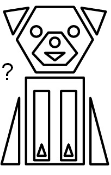 круг
треугольник
квадрат
прямоугольник
шестиугольник
№2
Прямоугольное зеркало разбилось. Какой кусочек выпал?
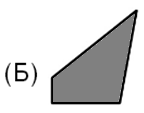 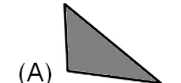 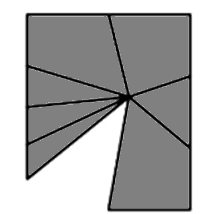 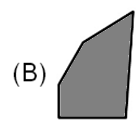 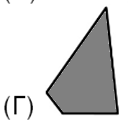 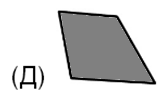 №3
Сколько треугольников на рисунке?
8
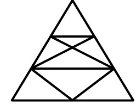 9
14
15
16